МО «Холмогойское сельское поселение» приглашает…
Добро пожаловать!
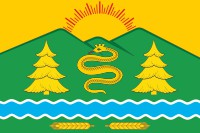 ФЛАГ ХОЛМОГОЙСКОГО МУНИЦИПАЛЬНОГО ОБРАЗОВАНИЯ
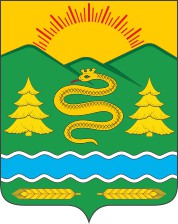 ГЕРБ ХОЛМОГОЙСКОГО МУНИЦИПАЛЬНОГО ОБРАЗОВАНИЯ
Дата принятия: 27.02.2018
Автор/авторы: Погуляева О.Г.
ГГР РФ: № 11836
Геральдическое описание:В золотом поле дугообразное червлёное (красное) сияние над зелёной горой с тремя вершинами, средняя из которых ниже крайних. Гора обременена коронованной с зелёным глазом и червлёным (красным) языком золотой змеёй, расположенной промеж двух золотых елей. Снизу гора ограничена расположенным в оконечности тонко окаймлённым серебром лазоревым (синим, голубым) поясом, сопровождённым внизу в зелени двумя противообращёнными золотыми колосьями, положенными в пояс.
Герб в соответствии с «Методическими рекомендациями по разработке и использованию официальных символов муниципальных образований» (Раздел 2, Глава VIII, п.п. 45-46), утвержденными Геральдическим Советом при Президенте Российской Федерации 28.06.2006, может воспроизводиться со статусной короной установленного образца (золотой территориальной короной о трёх заострённых зубцах).
Герб, в соответствии со статьей 5 Закона Иркутской области от 16.07.1997 года № 30-0З «О гербе и флаге Иркутской области», может воспроизводиться в двух равно допустимых версиях: – без вольной части; – с вольной частью (четырехугольником, примыкающим к верхнему правому углу щита) с воспроизведённым в нем гербом Иркутской области.
Обоснование символики:Герб Холмогойского сельского поселения языком аллегорий символизируют исторические, природные и экономико-географические особенности муниципального образования. Муниципальное образование состоит из трёх поселений, а административный центр муниципального образования село Холмогой расположено на реке Залари, которую в герб символизирует волнистый пояс. Название села Холмогой происходит от бурятских слов «гол» — лощина и «могой» — змея. Предположительно, это связано с тем, что здесь обитало много змей. Происхождение названия поселения в гербе аллегорически символизируют изображение змеи и горы с тремя вершинами (по числу поселений в составе муниципального образования) – таким образом в гербе изображена «Змеиная гора». Змея – символ мудрости, знаний, бдительности, обновления. Гора в гербе также отражает особенности рельефа местности, в которой расположено муниципальное образование, в виде «гор» - холмов (сопок). Две ели в гербе символизируют хвойные леса, окружающие селения, а колосья символизируют основу экономической деятельности жителей – сельское хозяйство, и в том числе символизируют занятие жителей выращиванием зерновых культур. Солнце, изображенное в гербе в виде дугообразной дуги, - символ света, доброты, тепла, великодушия и благородства. Применённые в гербе цвета в геральдике обозначают: – Зелёный цвет – символ весны, радости, надежды, жизни, здоровья, природы, лесов и сельского хозяйства. – Синий цвет (лазурь) – символ великодушия, возвышенных устремлений, честности, искренности, верности, добродетели и безупречности, а также цвет неба. – Белый цвет (серебро) – символ совершенства, благородства, чистоты, веры и мира, а также цвет снега и зимы. – Жёлтый цвет (золото) символизирует богатство, справедливость, стабильность, уважение, великодушие. – Красный цвет (червлень) – символ труда, мужества, жизнеутверждающей силы, красоты и праздника.
Авторская группа: Идея – О. Г. Погуляева (с. Холмогой). Геральдическая доработка, графический дизайн, обоснование символики – Ю. Ю. Росич (г. Москва).
Утвержден Решением Думы муниципального образования «Холмогойское сельское поселение» от 27.02.2018 г. № 5 (доработанный герб внесен в текст ранее принятого решения).
Очередное творение Кулакова Андрея  личная инициатива гражданина
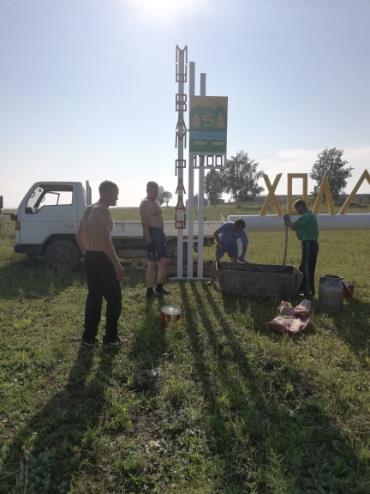 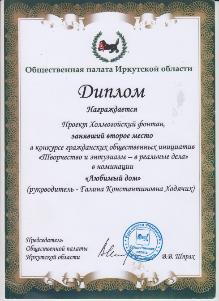 Администрация-Приют спокойствия, трудов и вдохновенья!
Школа облик изменила – в школе окна вставили!Радость эту всем районом славили…
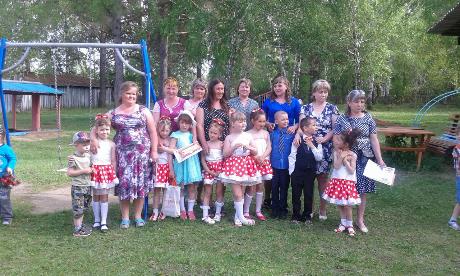 А в поселении  и веселье и краса
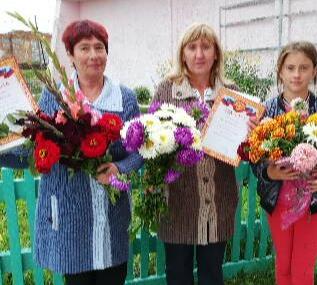 Детский сад и школа средняя В районе не последние, Да и сельский МБУК  ЦИКД и СД Тоже славится ВЕЗДЕ.
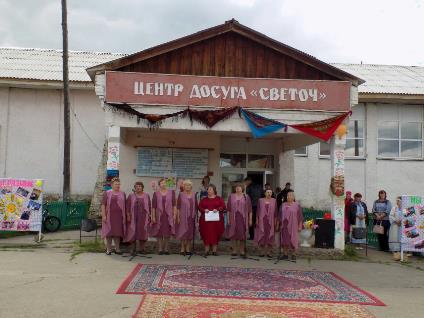 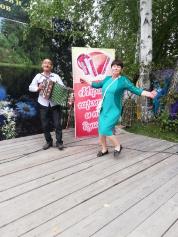 Средства Народных инициатив в благоустройство Сеннопадского Дома Досуга вложили, трудовое участие применили  и вот что получили!!!
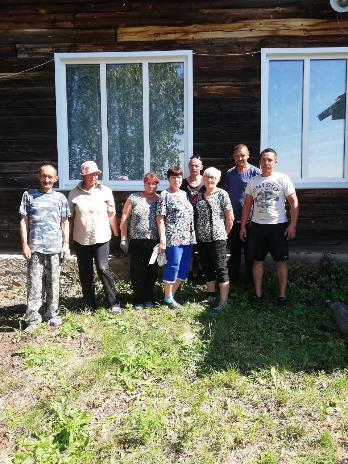 ОАО «Восход»  внешний вид зданий  меняет и взор жителей к своей инфраструктуре привлекает пиломатериалом и техникой  поселению помогает
Магазины всегда рады покупателей принять
Наши  жители магазины посещают -
Потребительскую корзину наполняют
А хозяева их рекламой завлекают
Продавцы территорию перед магазинами украшают
Домик в деревне. А что еще надо?Солнышко чтобы светило в окнеВетки сирени цветущей в ограде,Маслом пейзаж на сосновой стене.
В программы вступаем – село своими домами преображаем
Творческие способности местных и заларинских умельцев для благоустройства своих придомовых территорий привлекаем
Творческое оформление- Погуляева А.Р и Рахмеева Н.
Усадьбы братьев Фарфудиновых
Старые дома разбираем
Вторую жизнь старому дому возвращаем
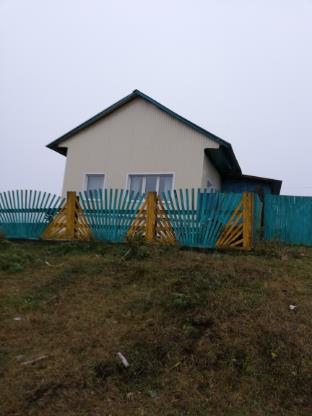 Жителей в чистоте жить приучаем- мусор все вместе убираем
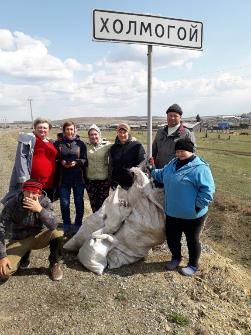 Топайте ножки по дорожке!
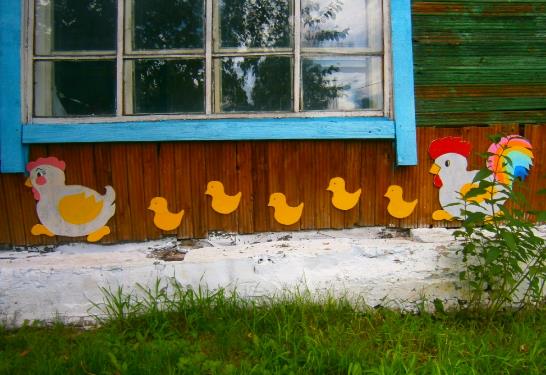 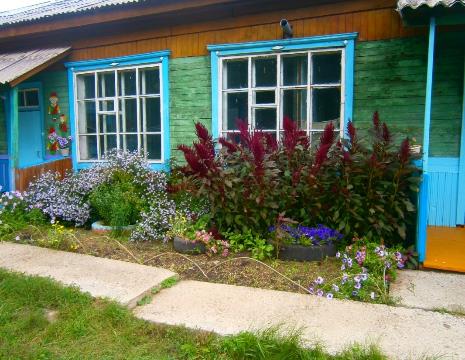 Нам такое не встречалось и во сне,Чтобы солнце загоралось на сосне
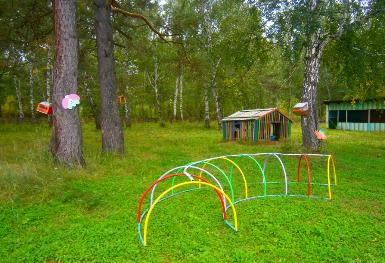 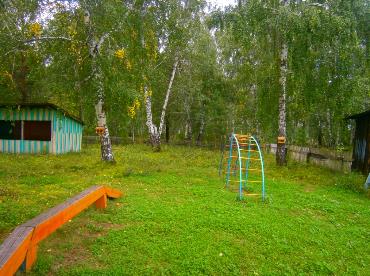 Жизнь на месте не стоит – ремонтировать трассу велит
Лишнюю растительность все вместе косим
Свои инициативы  в благоустройство  Парка вносим
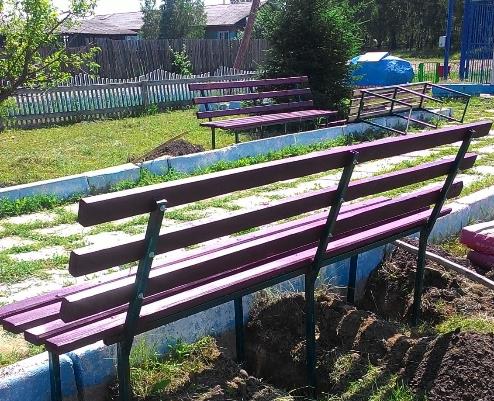 Субсидию на реализацию Проекта «Обустройство зоны отдыха» в 2019 году получим
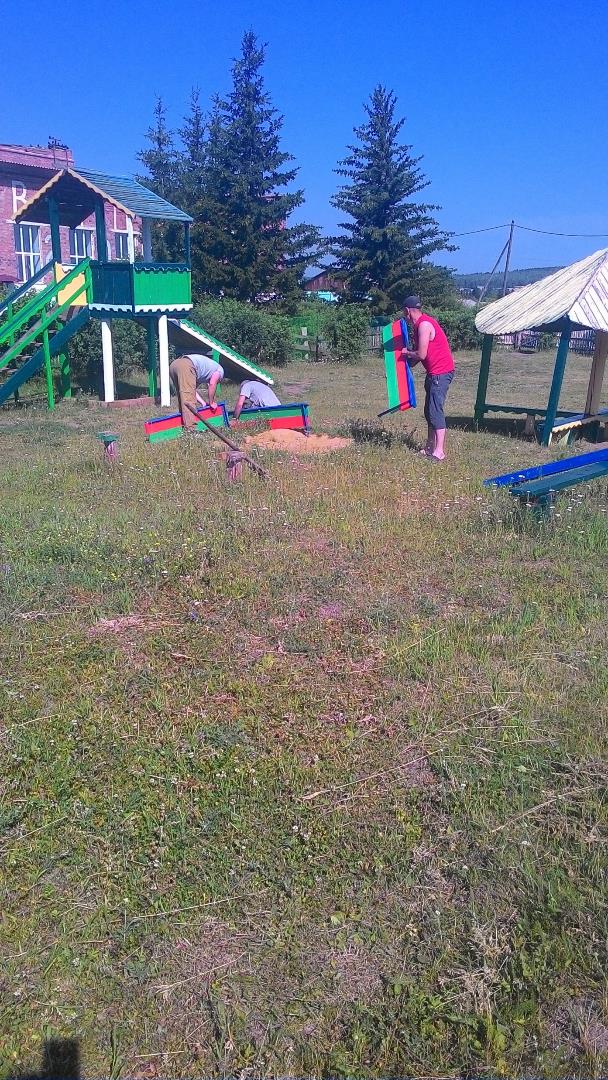 С команды мужчин  администрации скамейки спросим
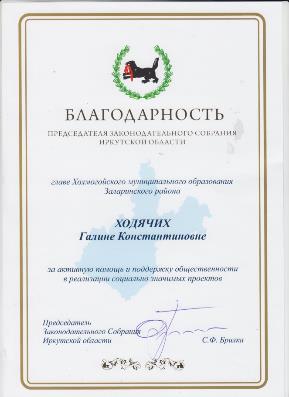 Неимоверные силы приложили –МФП детям для занятия спортом предложили
Ограждения меняли- молодёжь к этому привлекали
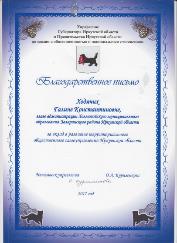 Тос «Заря» на реализацию Проекта «Место Памяти» всех неравнодушных жителей организовал
ТОС «Мечта» – решил сохранить историческое наследие, чтобы со временем в Местные Инициативы  вступить и здание в гостевой домик  превратить
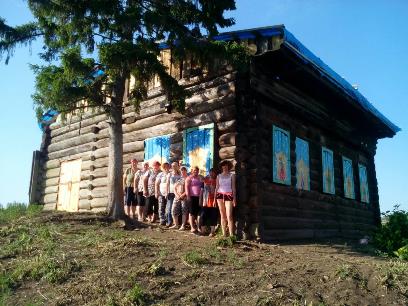 Об отдыхе и праздниках , где их проводить, сами жители решают и сообща огромную беседку на берегу речки Заларинки  сооружают
Чтобы школьникам было где автобус ждать – нужно остановку возрождать
Внешний облик улиц, организаций, учреждений в цветущую поляну превращаем
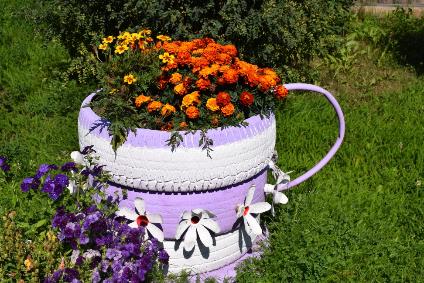 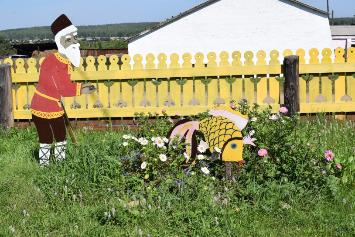 Агробизнес образование  на практике применяем
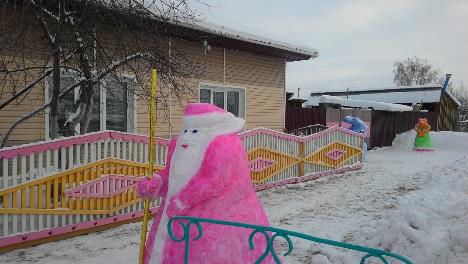 Снежными фигурами зимой придомовые территории украшаем
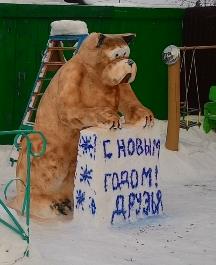 Дни рождения детским площадкам организуем
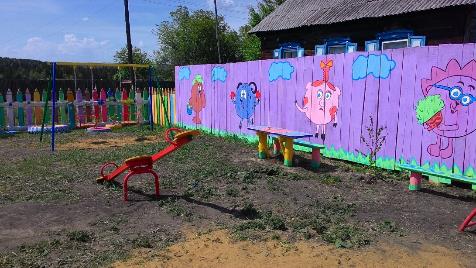 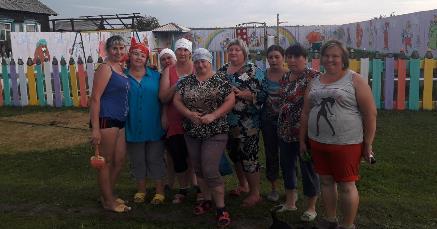 Бережное отношение к игровым элементам формируем
За памятником военно-патриотическим клуб «Барс» шефство осуществляет
У фонтана жители друг другу место встречи назначают
Вдоль улицы , от избы и до избы,зашагали торопливые столбы;
2018 год- 83 фонаря
2017 год-75 фонарей
Места захоронения- это зеркало нашего отношения к памяти наших родных
Состояние автодорог
Дорожный фонд освоили-асфальт положили и дороги подремонтировали
Лучшие усадьбы в Проекте «Родительский дом – начало начал» участие принимали
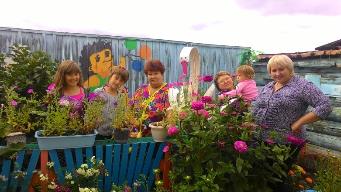 НА областном уровне призовые места занимали
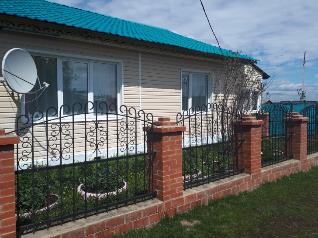 Как не бились, не старались – но свалки с грудой мусора остались
И люди здесь обычные живут,Как ты и я - с душою нараспашку.Веселье уважают, ценят труд,С плеч отдадут последнюю рубашку.
Спасибо  за  внимание !
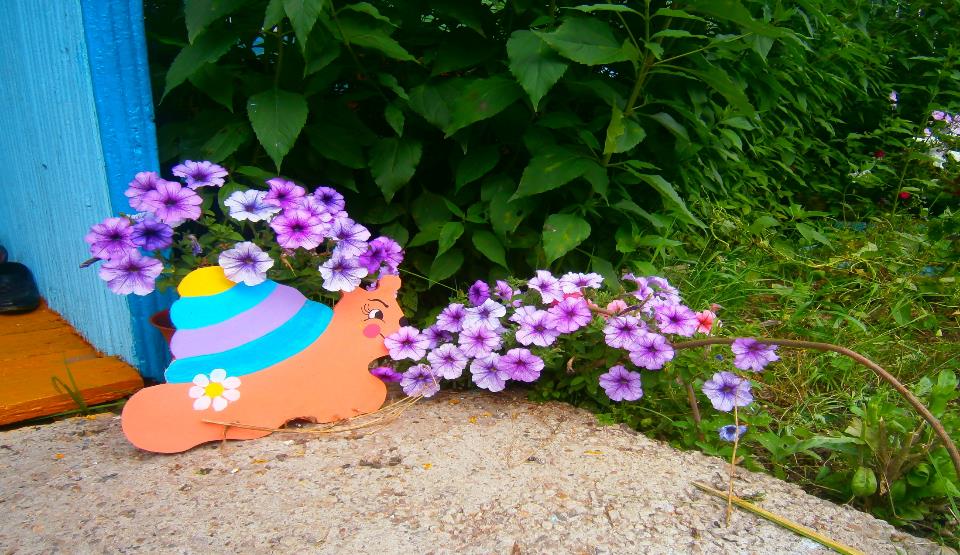